Tiết 41
Em ôn lại những gì đã học.
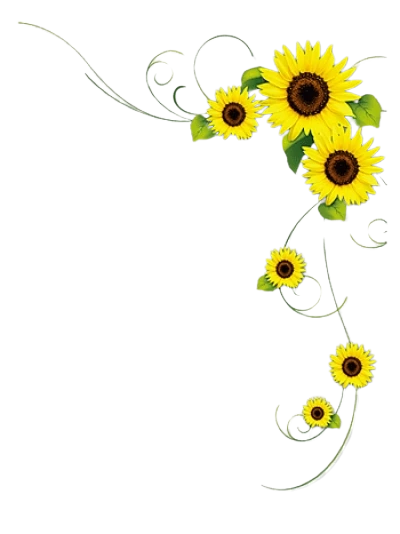 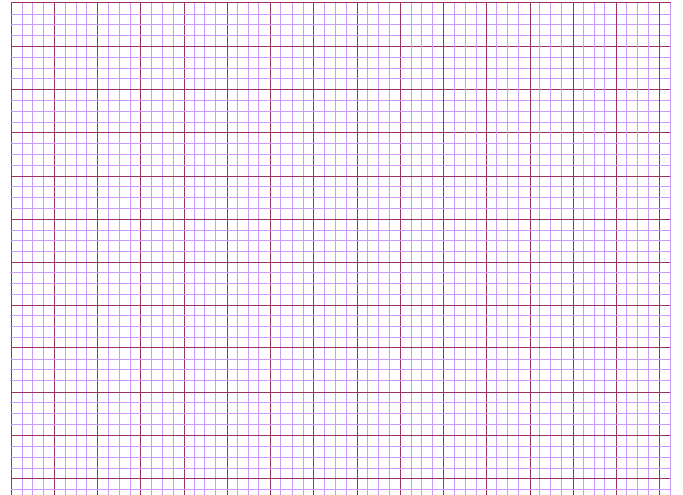 Thứ hai ngày     tháng 10 năm 2021
Toán
Em ôn lại những gì đã học
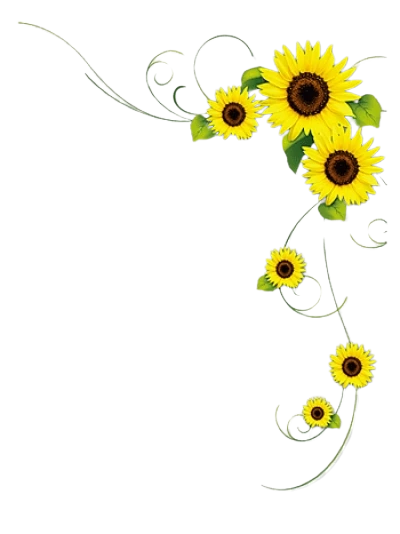 KHỞI ĐỘNG
TRÒ CHƠI TRUYỀN BÓNG
Bảng cộng có nhớ trong phạm vi 20.
Khi nhận được bóng, em hãy nói một điều mình học thêm được mà mình nhớ nhất từ đầu năm học đến giờ nhé!
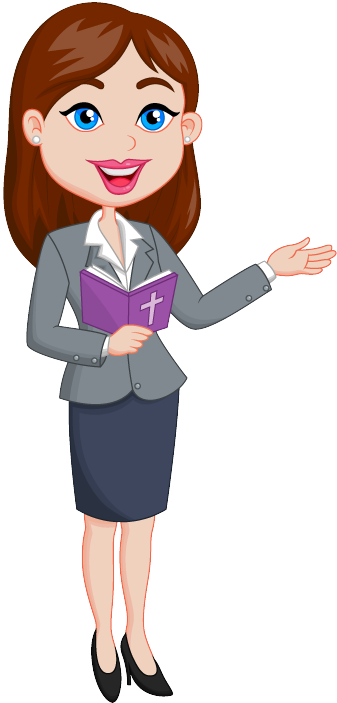 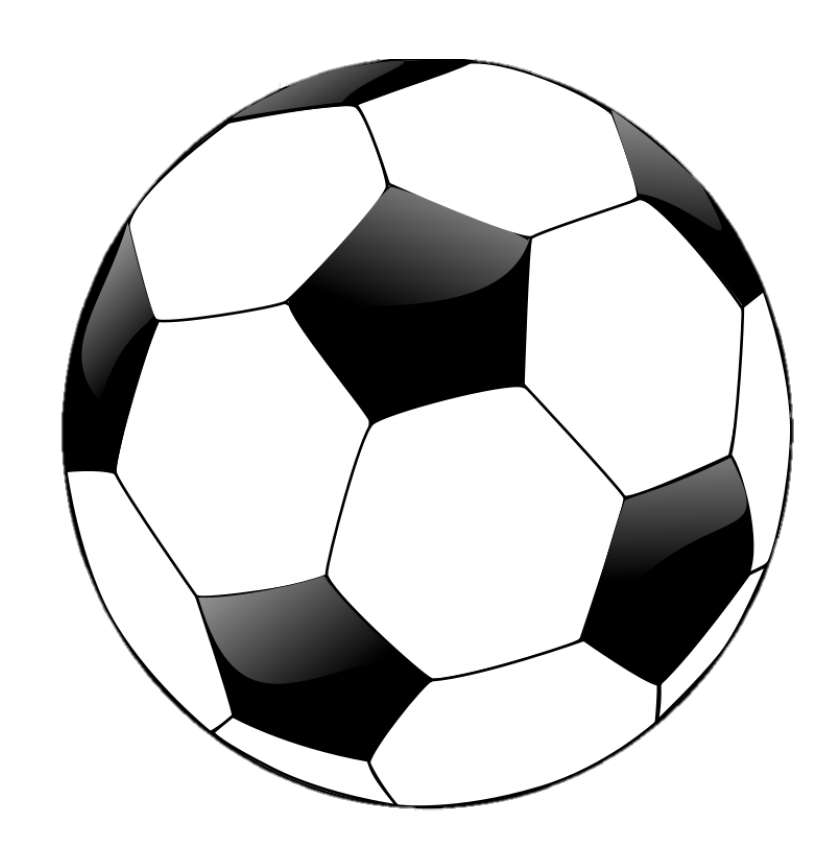 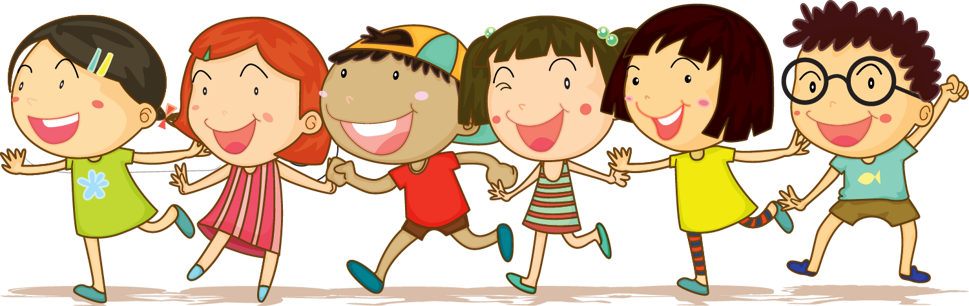 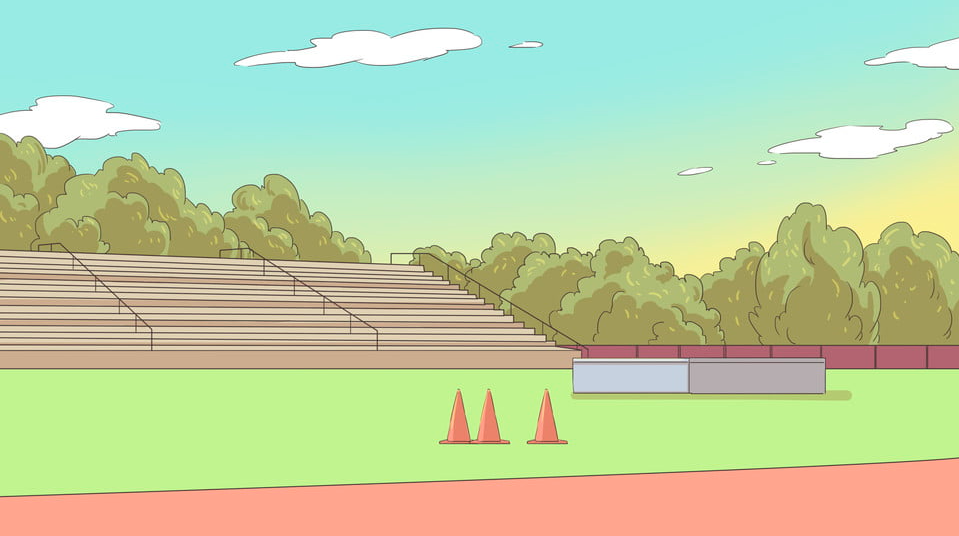 LUYỆN TẬP THỰC HÀNH
Tính nhẩm:
1
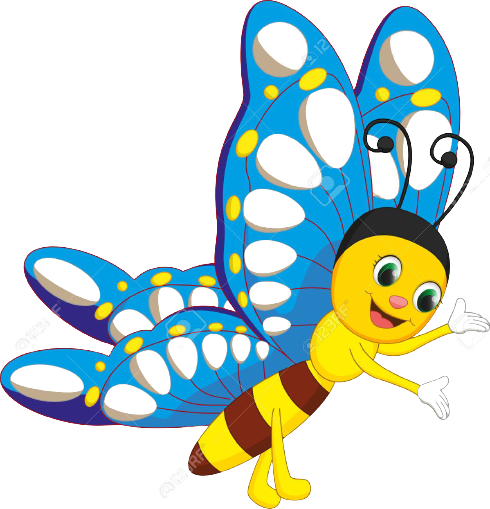 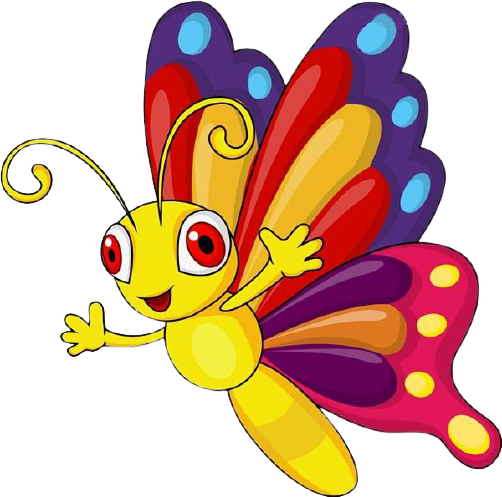 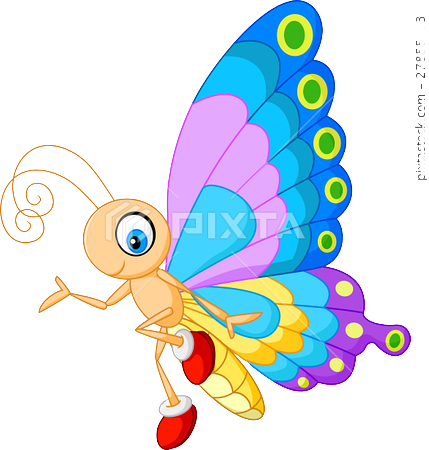 8 + 6 =
    6 + 8 =
   14 – 8 = 
   14 – 6 =
7 + 9 =
    9 + 7 =
   16 – 7 = 
   16 – 9 =
9 + 4 = 
  4 + 9 = 
13 - 9 = 
13 - 4 =
Chọn kết quả đúng với mỗi phép tính:
2
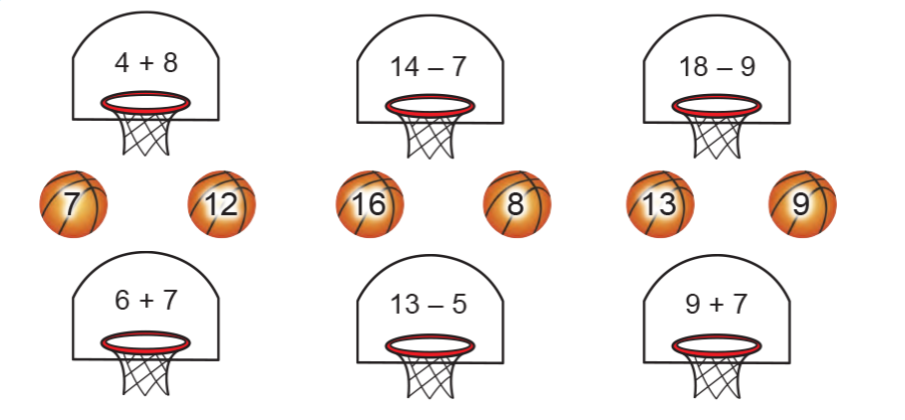 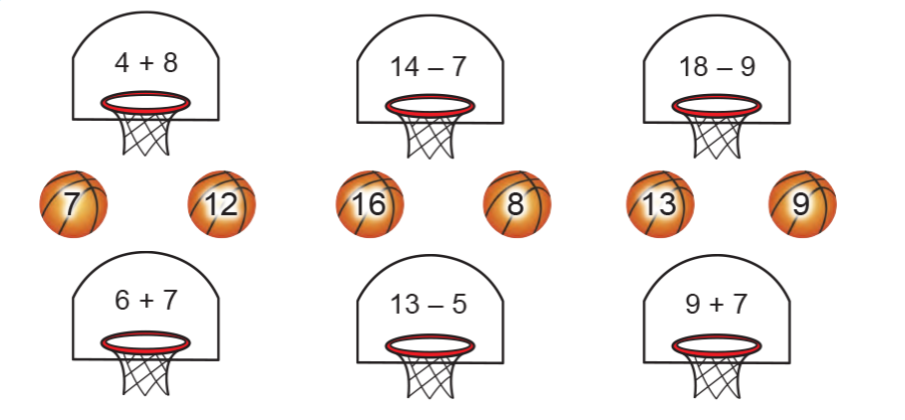 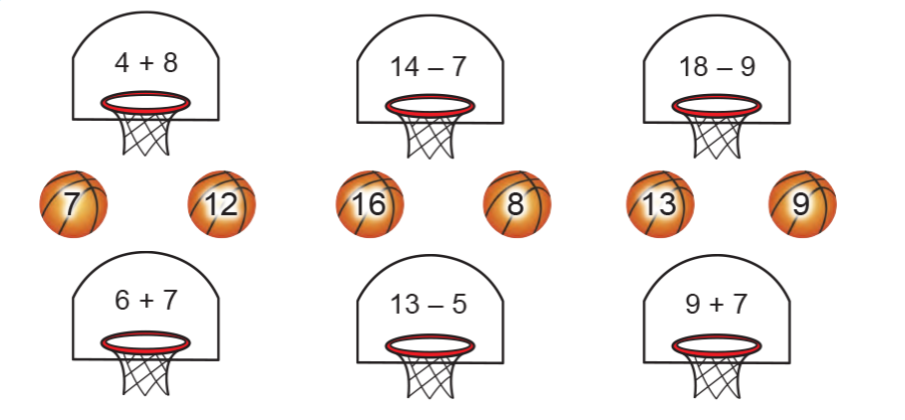 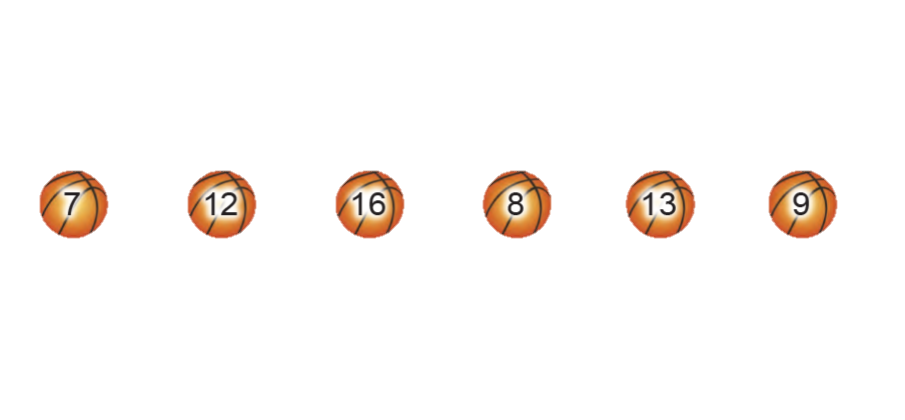 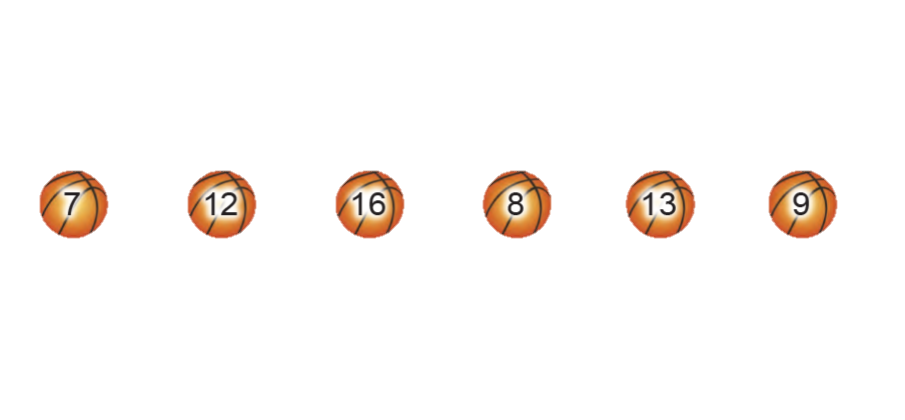 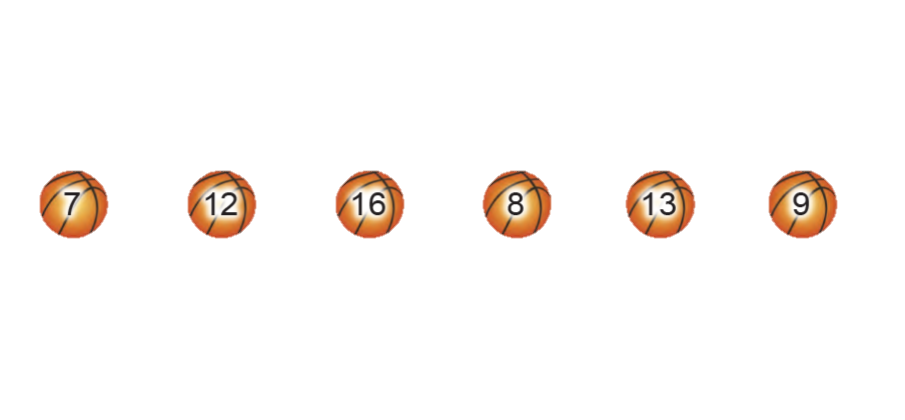 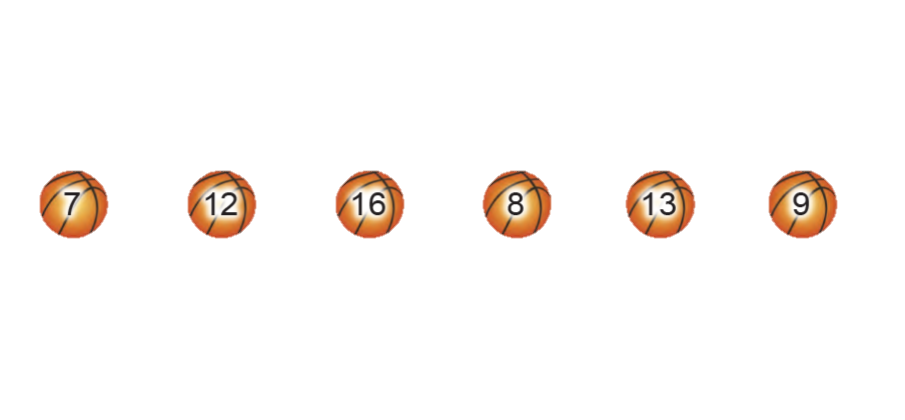 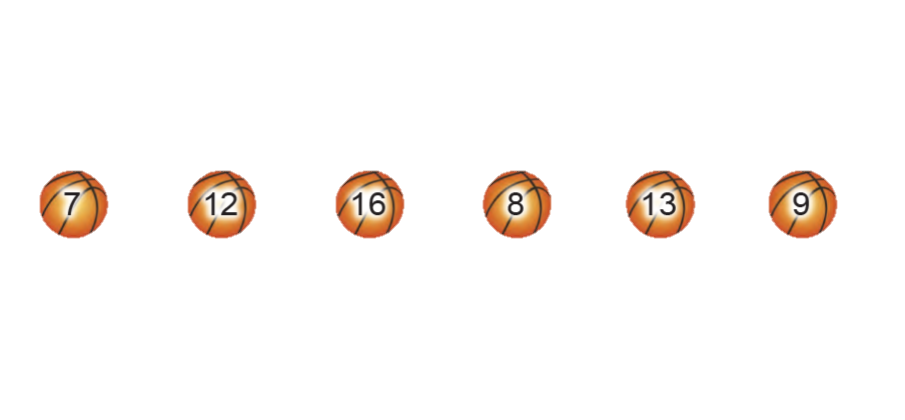 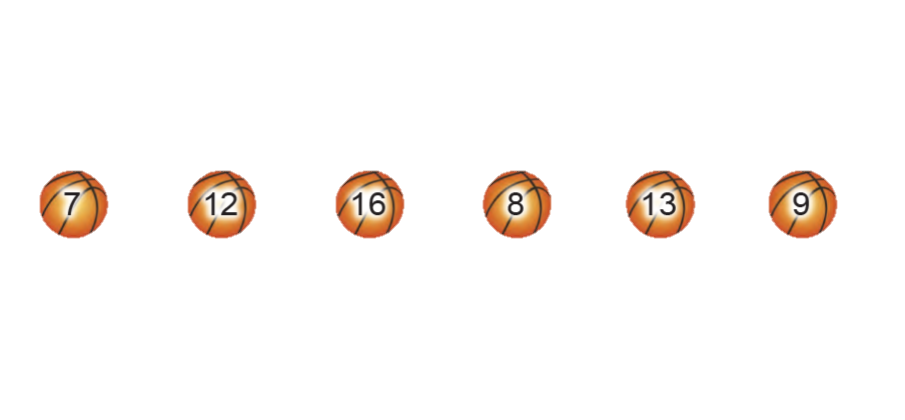 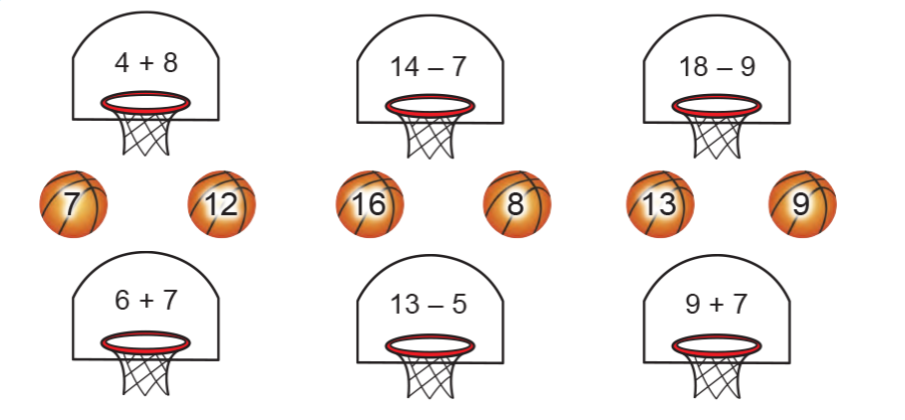 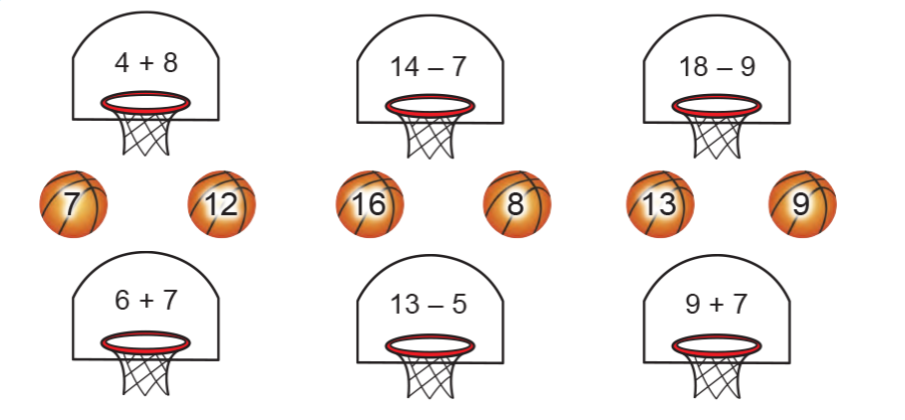 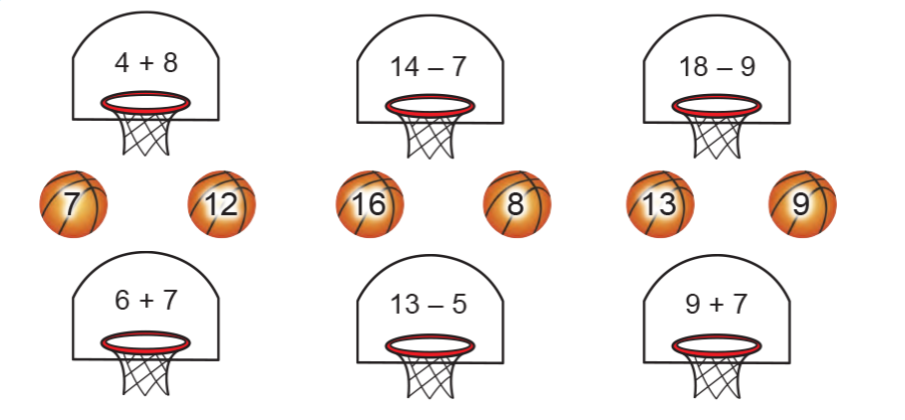 Số?
3
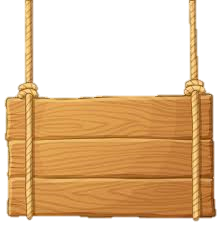 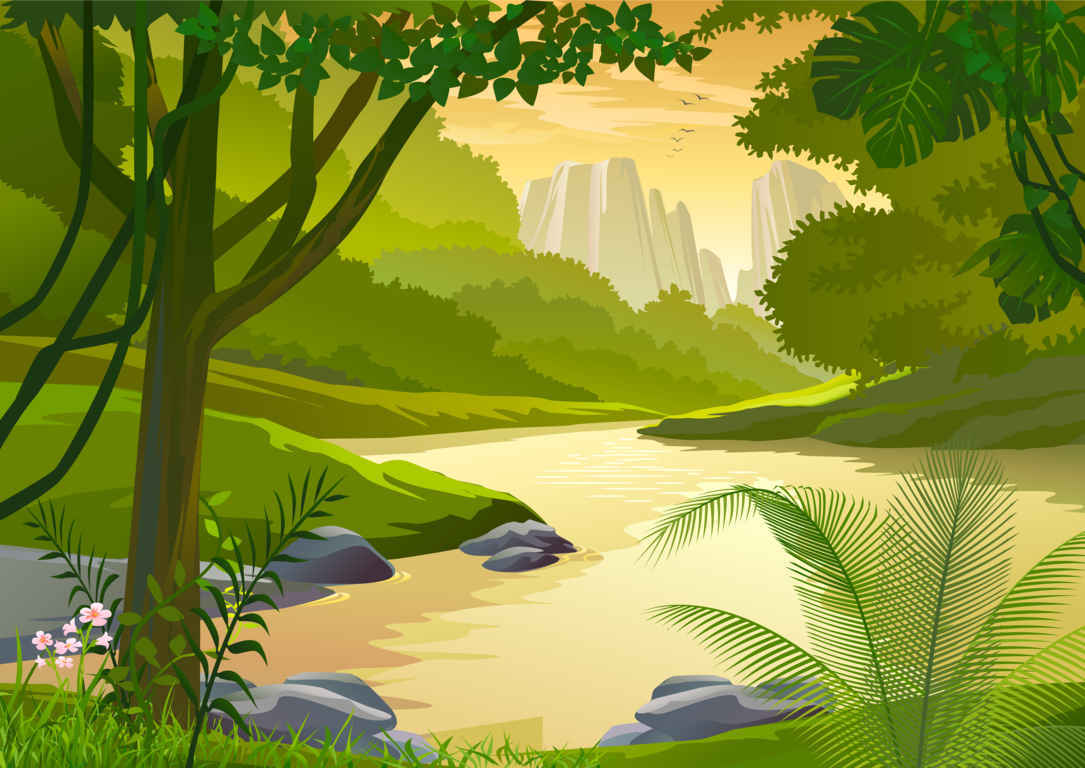 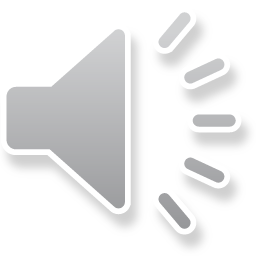 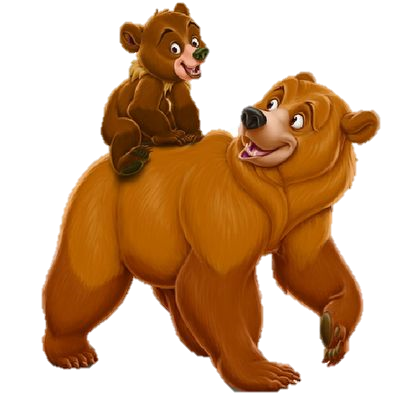 GIẢI CỨU
RỪNG XANH
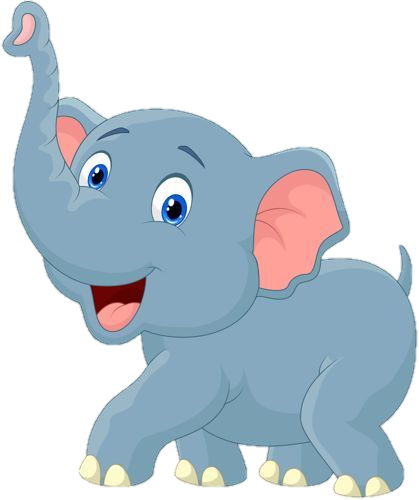 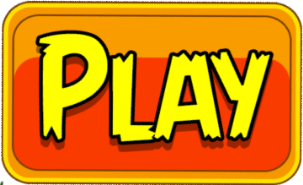 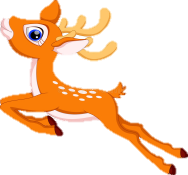 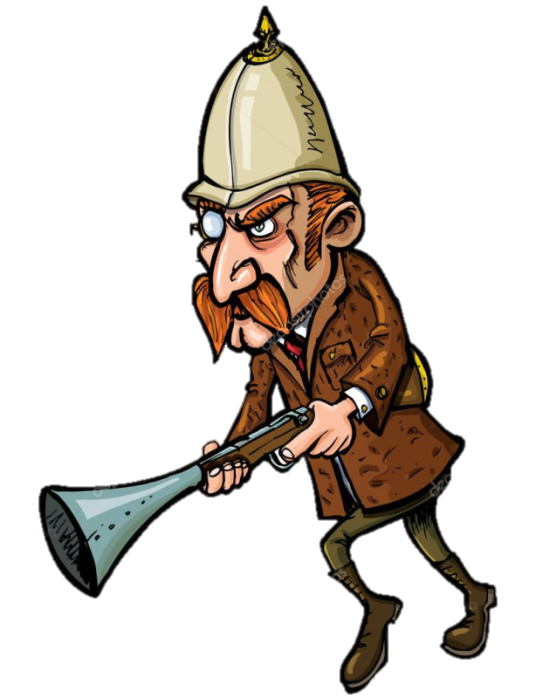 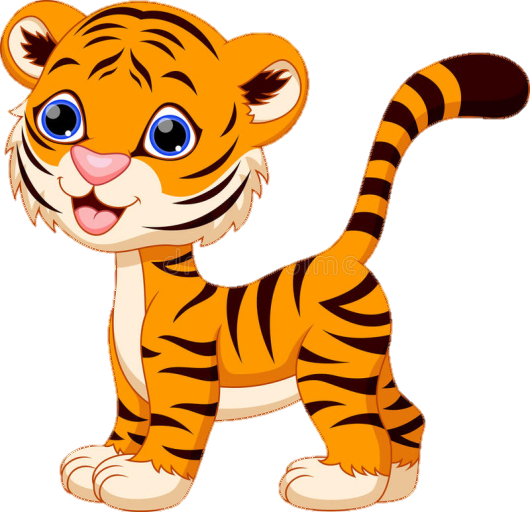 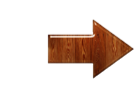 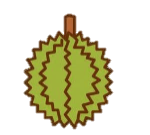 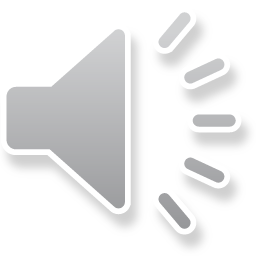 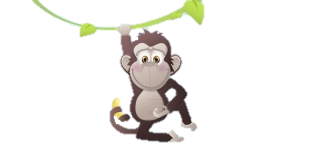 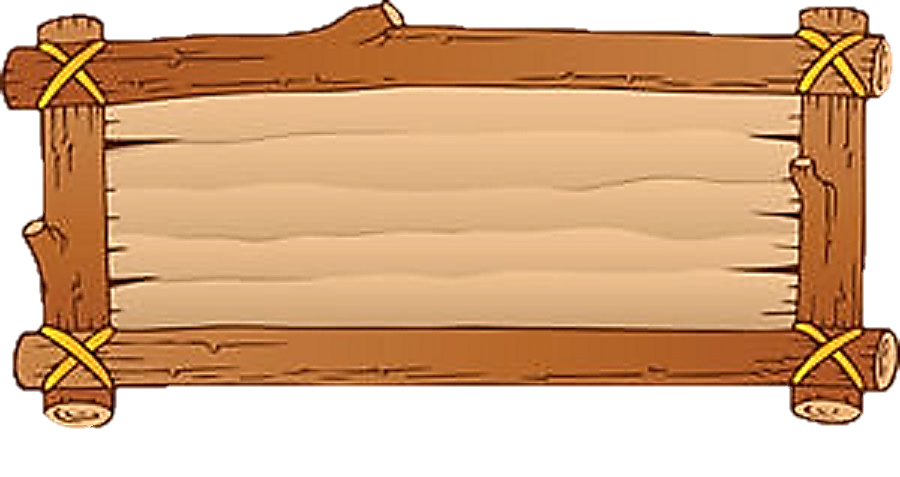 Em hãy giải cứu các loài vật trong rừng thoát khỏi sự bắt giữ của tên thợ săn độc ác bằng cách trả lời đúng các câu hỏi nhé!
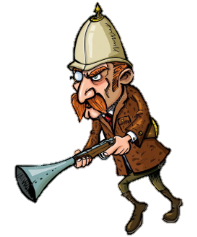 POW!
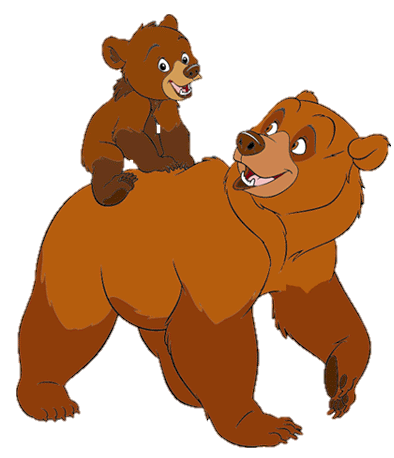 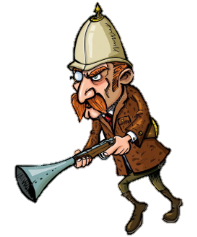 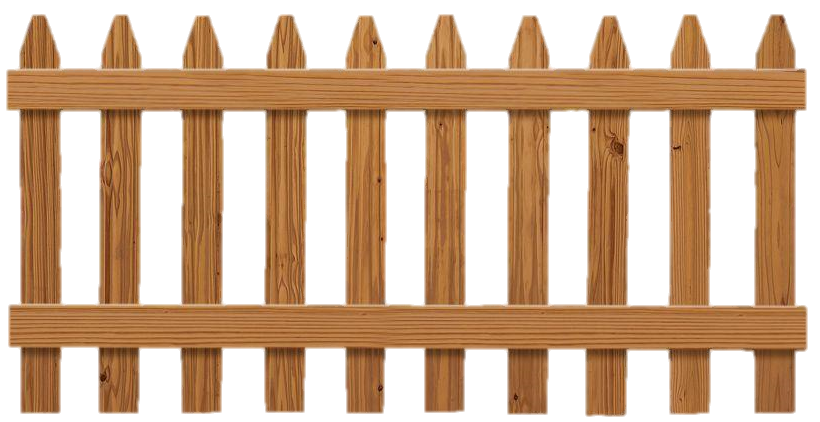 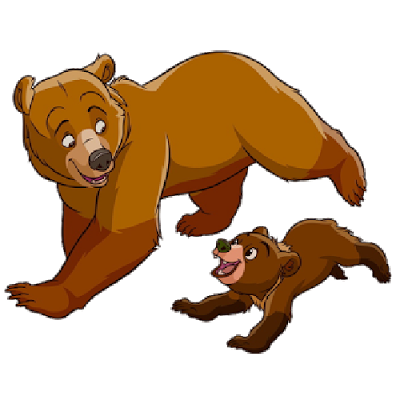 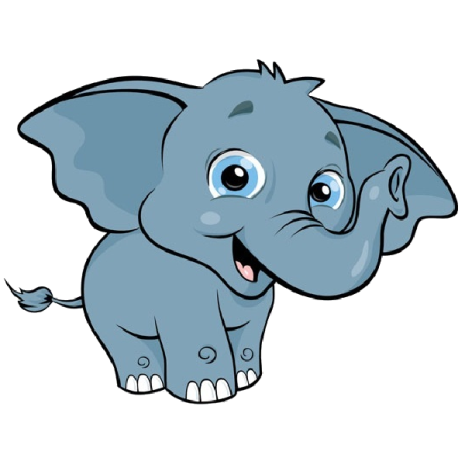 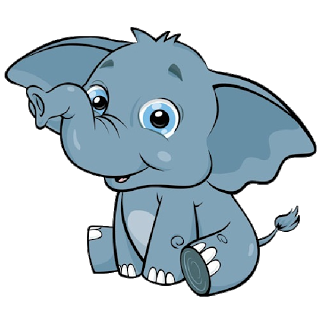 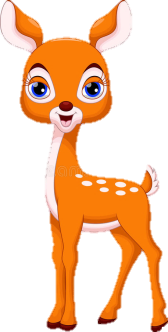 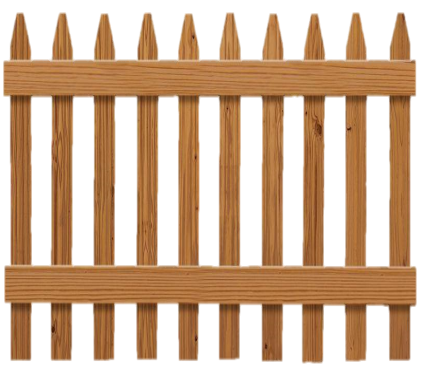 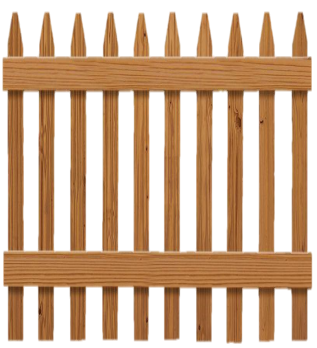 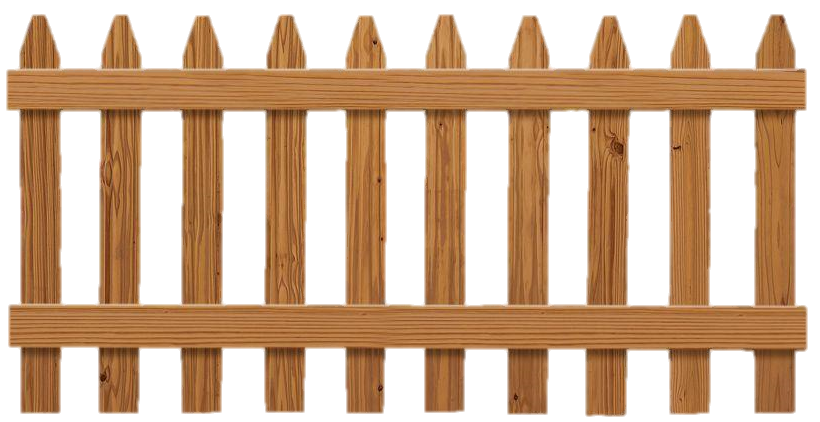 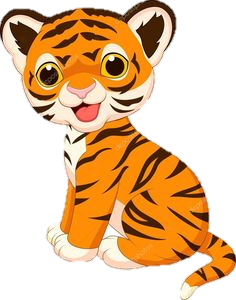 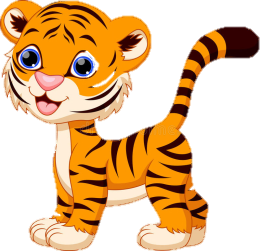 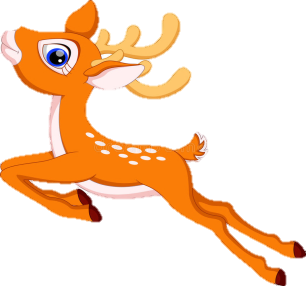 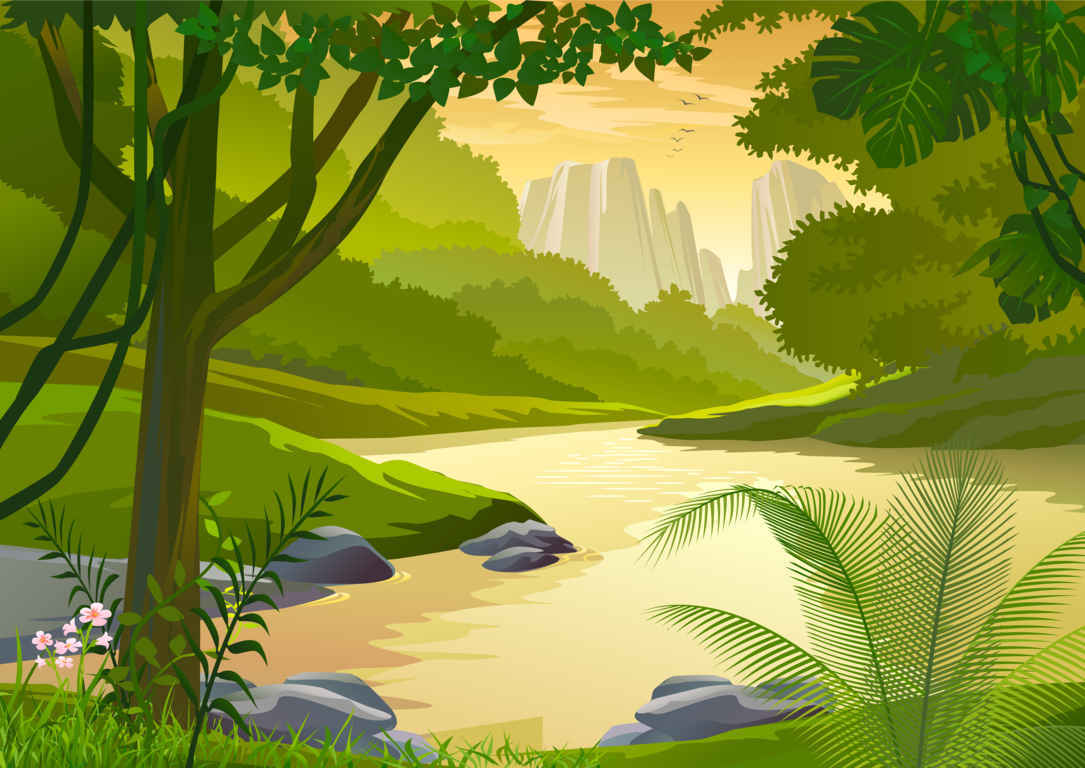 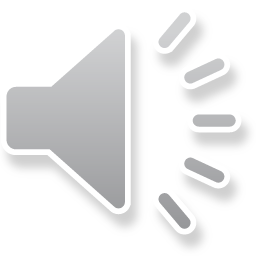 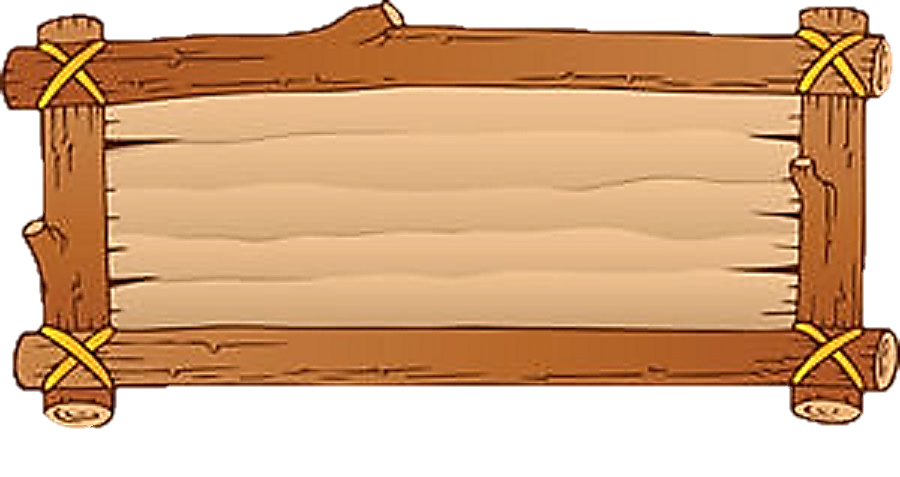 14 - …. = 6
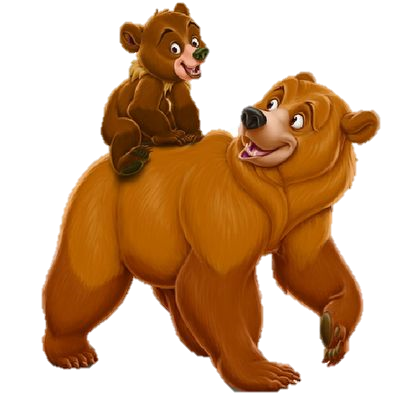 A. 6
B. 7
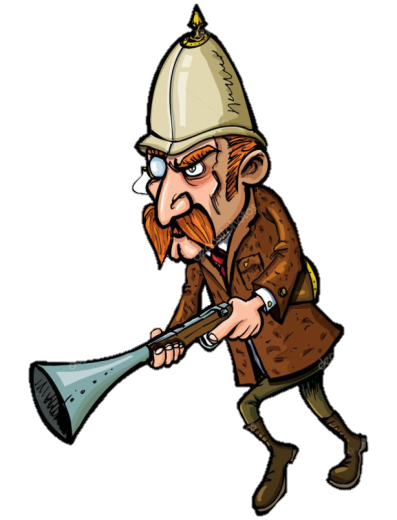 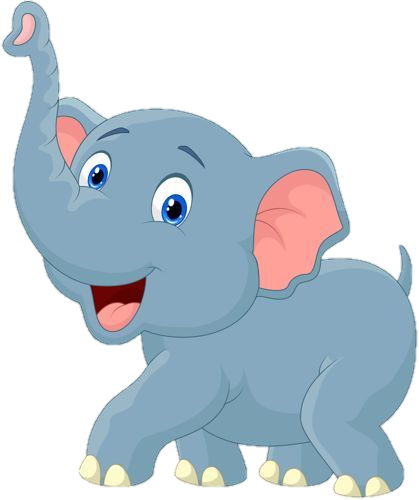 C. 8
D. 9
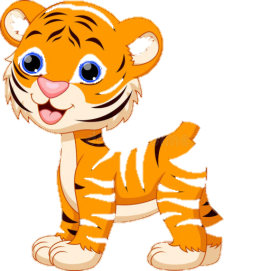 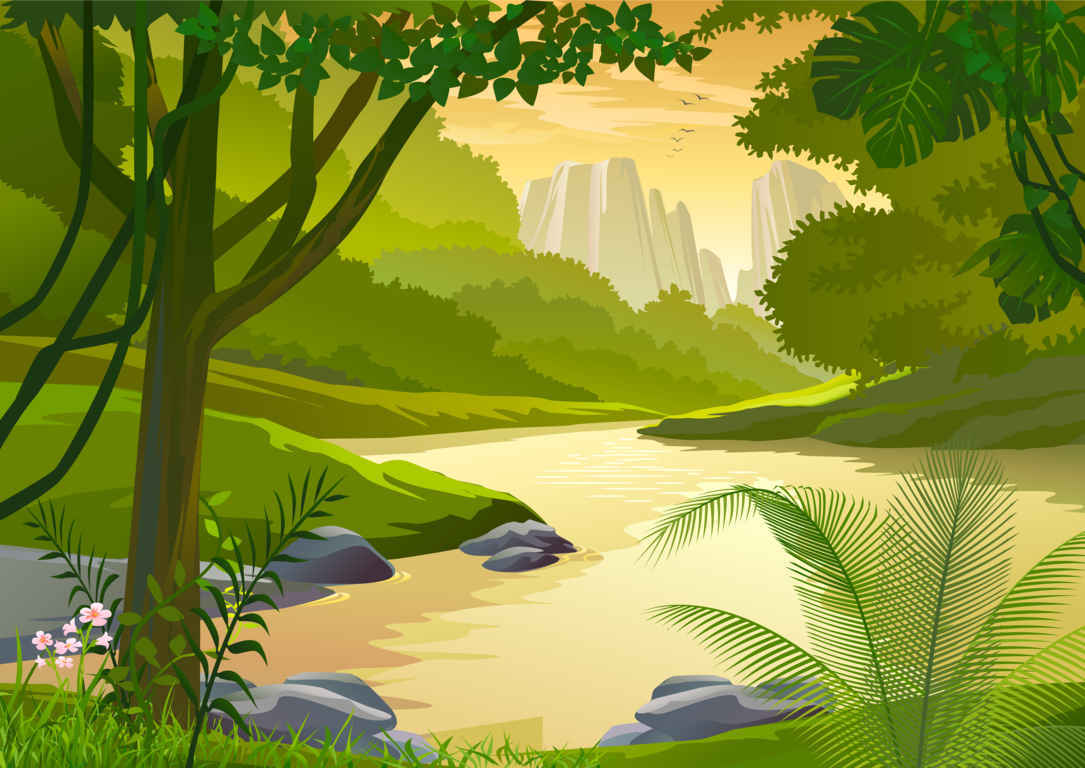 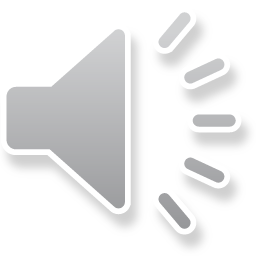 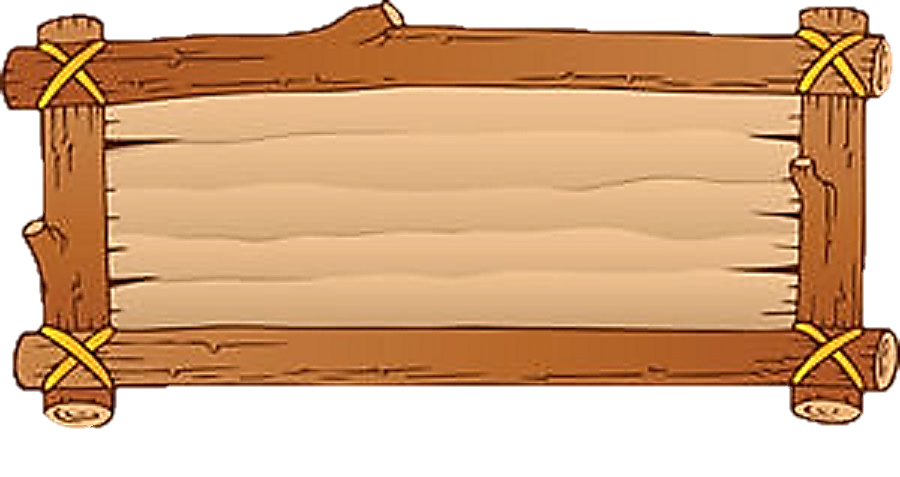 Tìm các phép tính có hiệu bằng 5
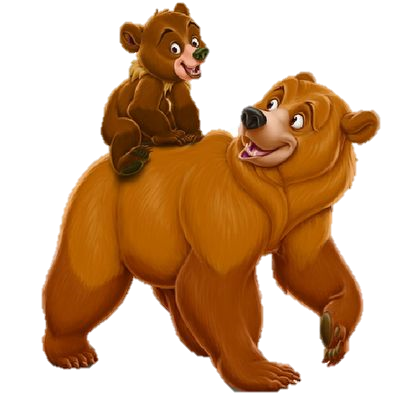 A. 12 - 7
B. 14 - 9
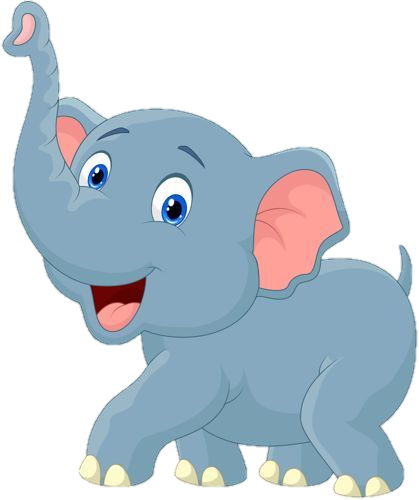 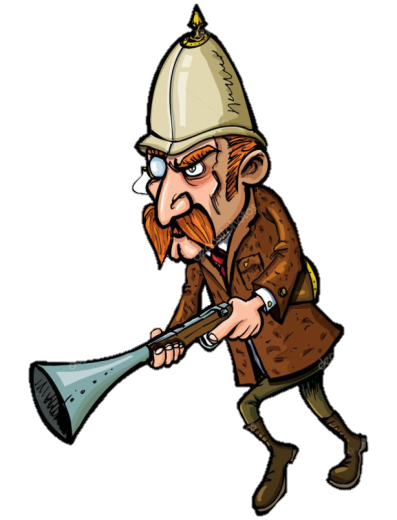 C. 15 - 6
D. 11 - 6
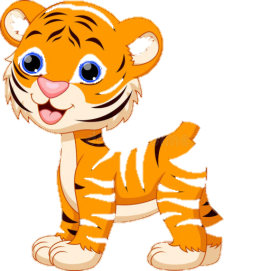 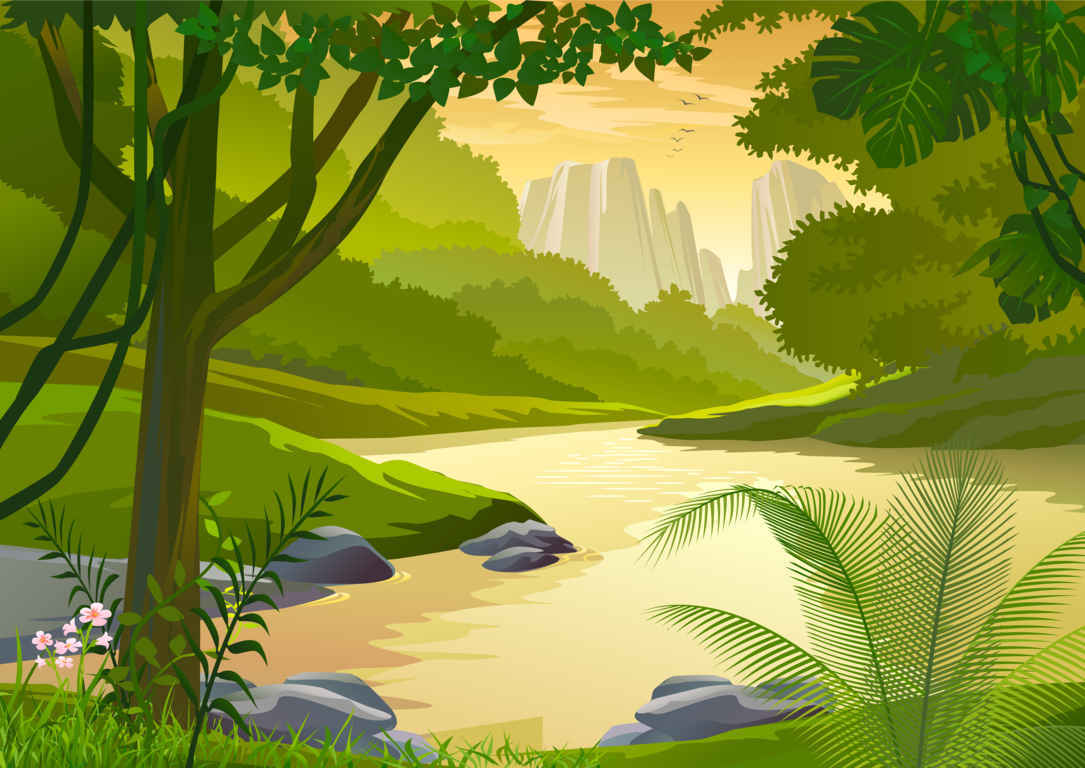 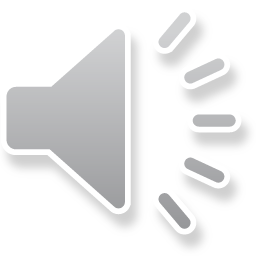 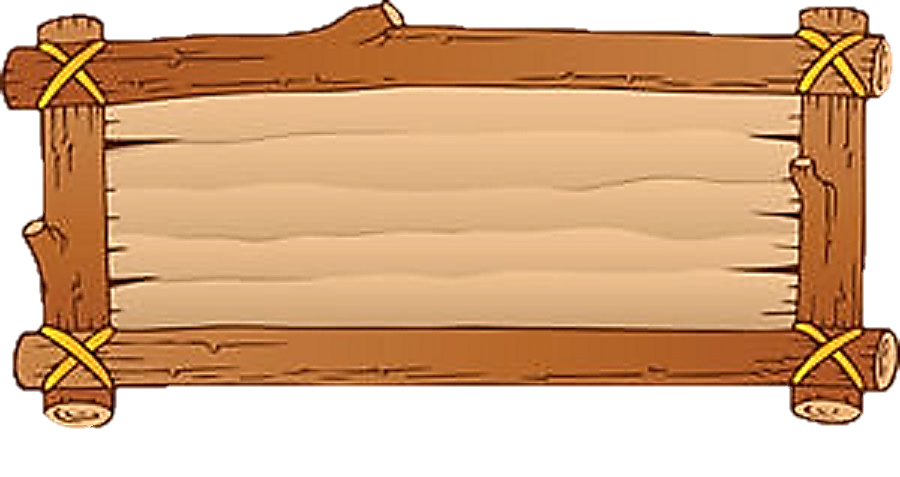 ….. + 9 = 17
B. 7
A. 8
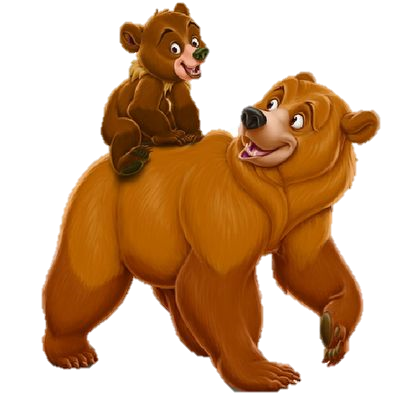 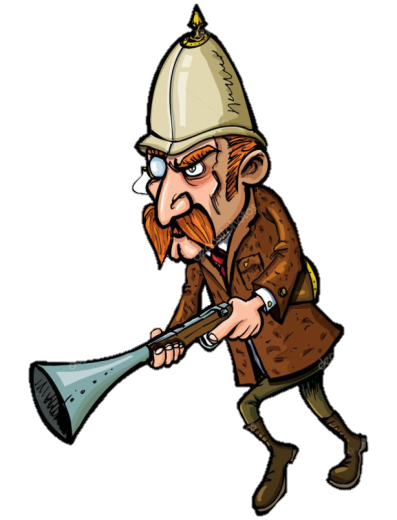 C. 9
D. 6
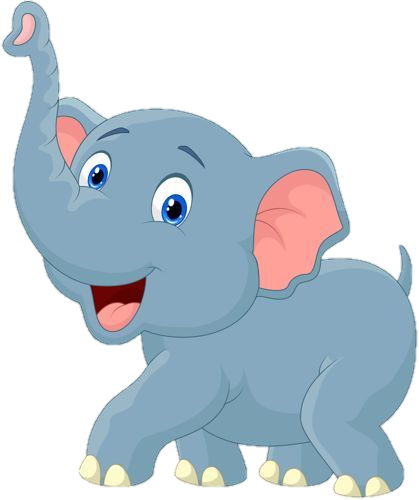 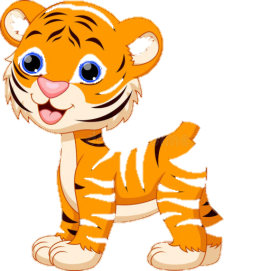 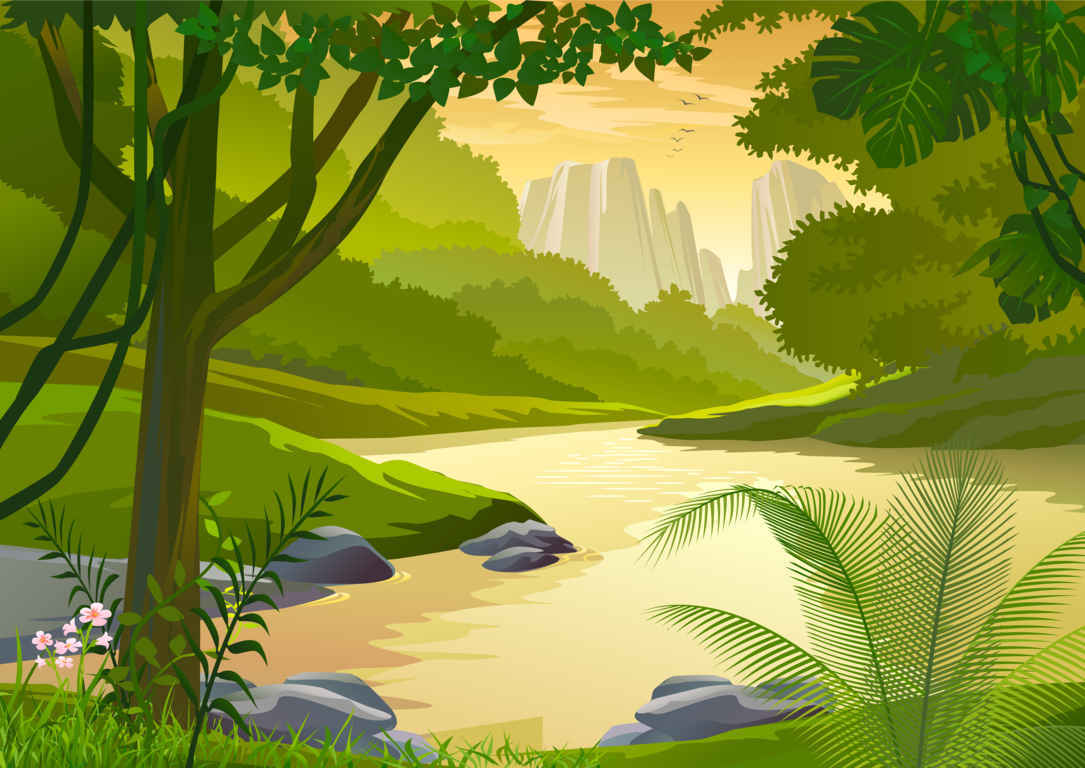 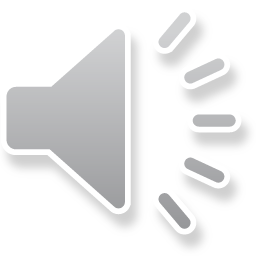 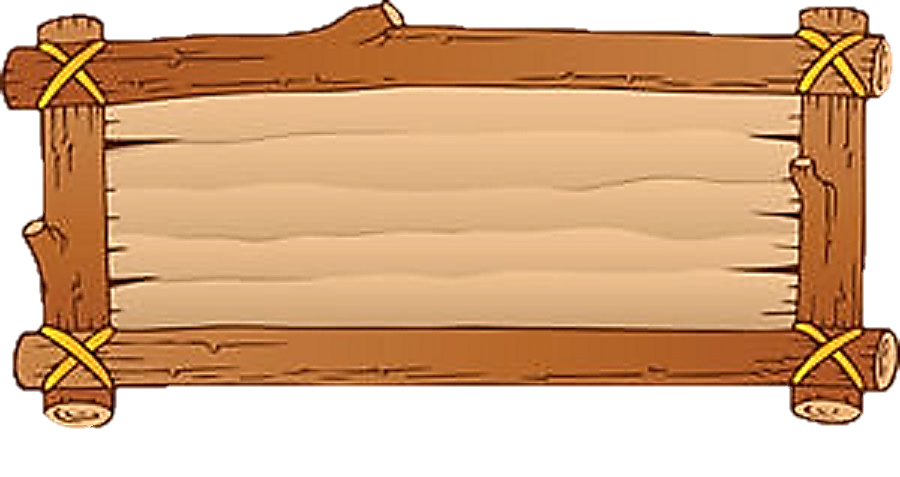 Tìm các phép tính có tổng bằng 14
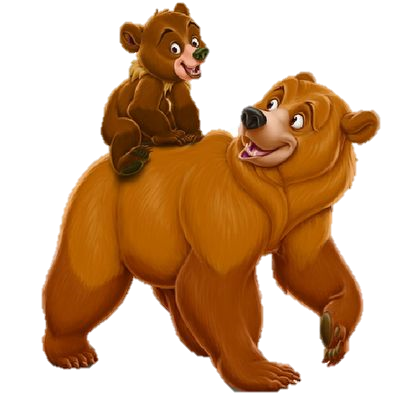 C. 9 + 4
A. 6 + 8
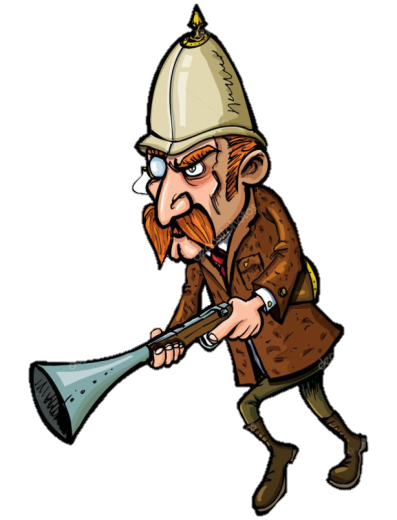 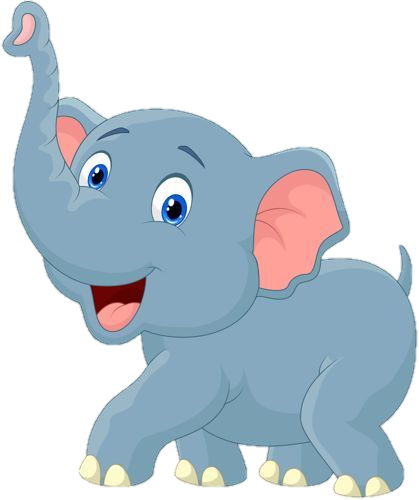 D. 7 + 7
B. 5 + 9
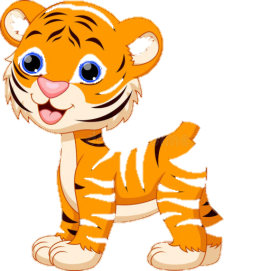 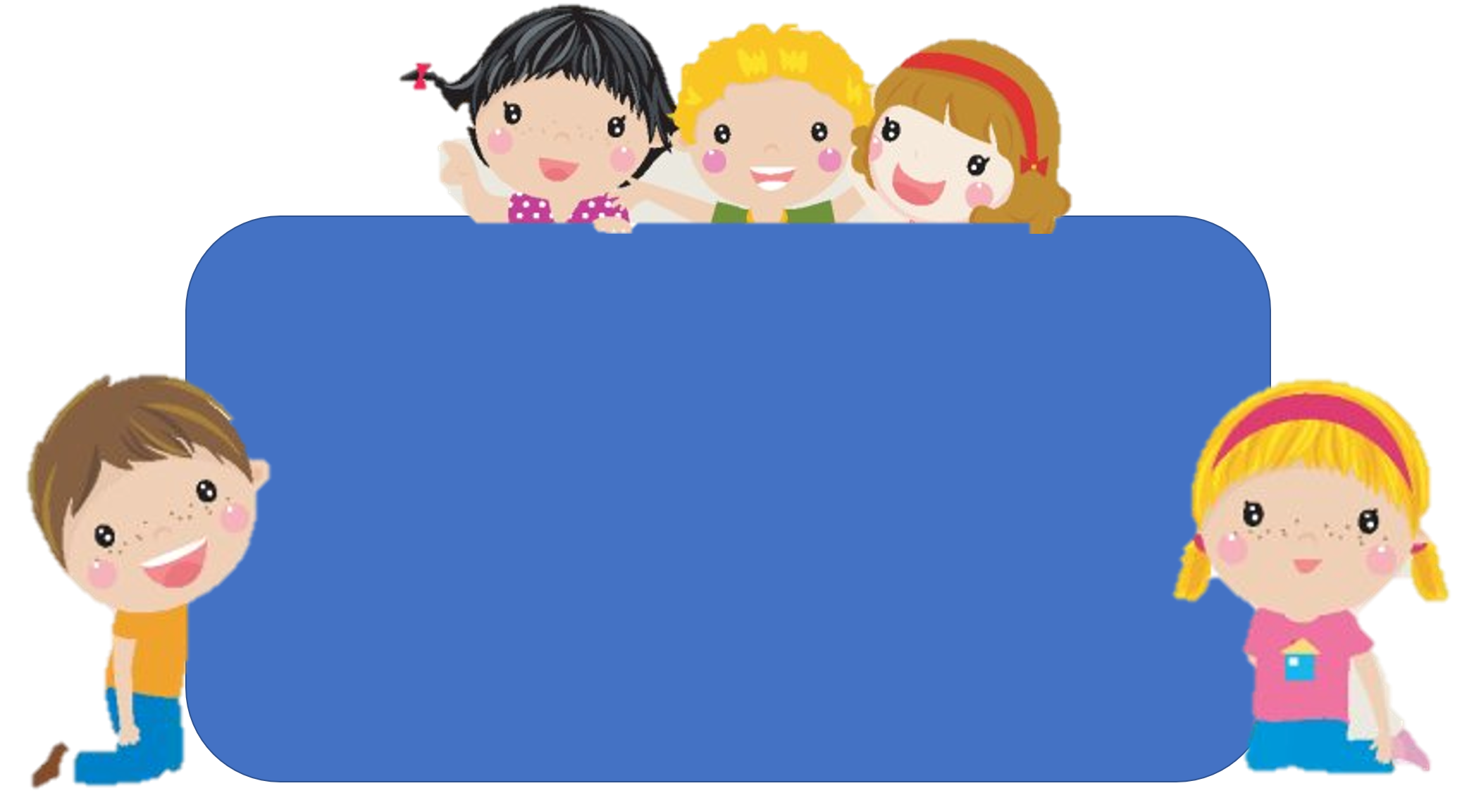 Để có thể làm tốt các bài tập trên em nhắn bạn điều gì?
Bài học hôm nay em biết thêm được điều gì?
DẶN DÒ